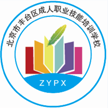 北京市丰台区成人职业技能培训学校
中级经济师
经济基础知识
求实创新  自强不息
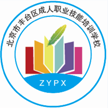 北京市丰台区成人职业技能培训学校
第三十五章   合同法律制度
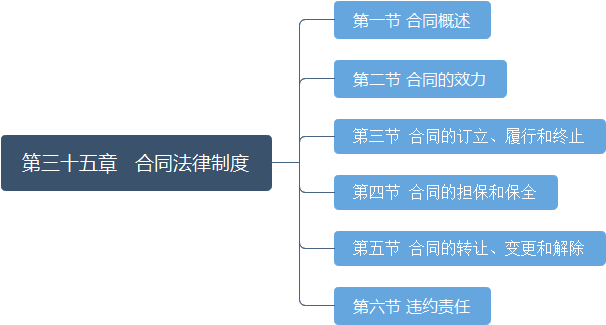 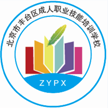 北京市丰台区成人职业技能培训学校
第一节    合同概述
一、合同的概念和特征
1、合同是平等主体的自然人、法人、
其他组织之间设立、变更、终止民事
权利义务关系的协议。
2、合同的法律特征
（1）合同当事人法律地位平等
（2）合同是在当事人自愿基础上进行的民事法律行为
（3）合同是双方或多方的民事法律行为
（4）合同是关于民事权利义务关系的协议
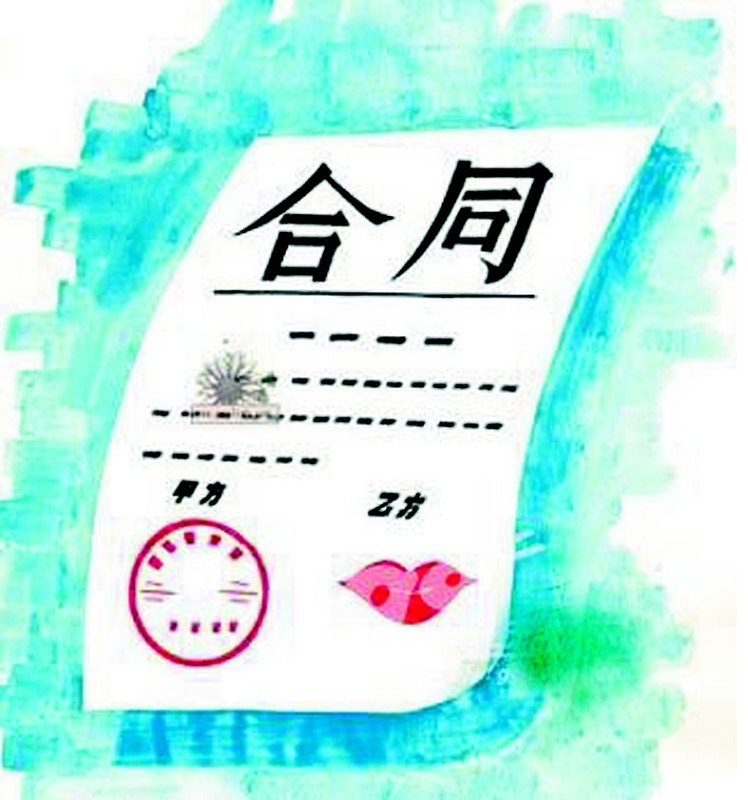 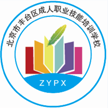 北京市丰台区成人职业技能培训学校
二、合同的分类
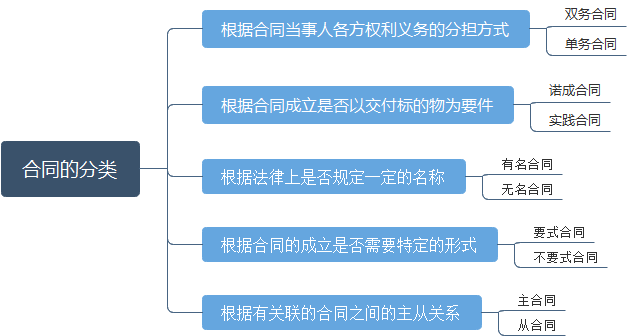 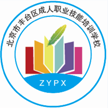 北京市丰台区成人职业技能培训学校
第二节    合同的效力
一、合同的生效要件
1、主体合格
2、内容合法
3、意思表示真实
4、合同的形式合法
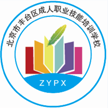 北京市丰台区成人职业技能培训学校
二、效力存在瑕疵的合同
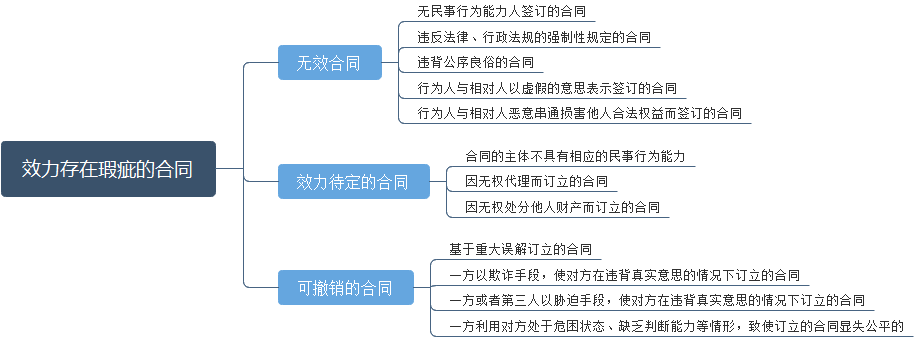 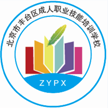 北京市丰台区成人职业技能培训学校
第三节    合同的订立、履行和终止
一、合同的订立
1、要约(发盘)：是当事人一方以订立合同为目的，
就合同的主要条款向另一方提出建议的意思表示。
（1）有效条件：
特定人的意思表示;
以订立合同为目的;
受要约人特定，有些情况下也可以是不特定的;
内容必须具体确定。
（2）生效：要约"到达"受要约人时生效
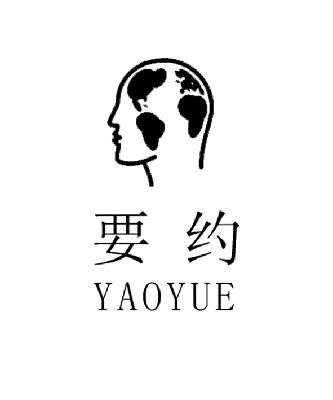 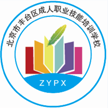 北京市丰台区成人职业技能培训学校
（3）撤回、撤销：可以撤回、撤销
有下列情形之一的，要约不得撤销：
①要约人确定了承诺期限或者以其他形式明示要约不可撤销;
②受要约人有理由认为要约不可撤销，并已经为履行合同做了准备工作。
2、承诺
是受要约人同意要约的意思表示。
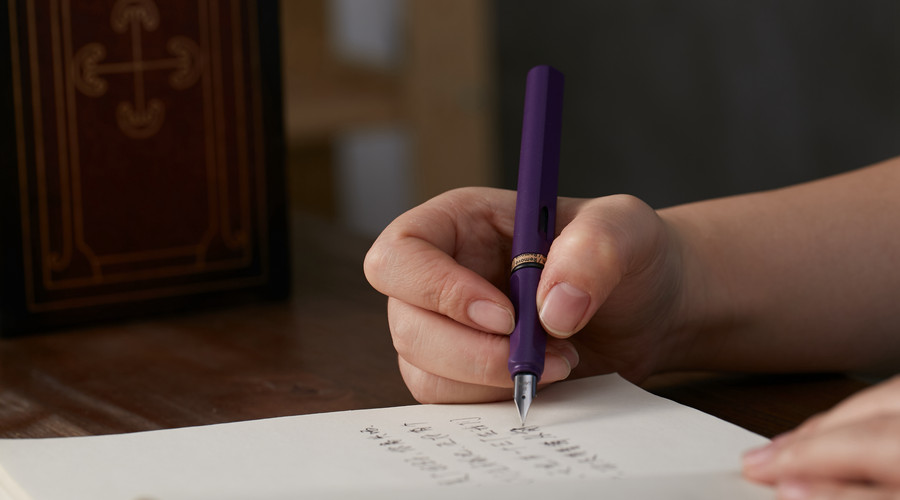 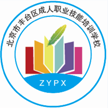 北京市丰台区成人职业技能培训学校
（1）承诺必须具备以下要件：
只能由受要约人向要约人作出；
在有效期限内作出;
承诺的内容必须与要约的内容一致(最实质性的要件)
（2）承诺通知到达要约人时生效。承诺生效，标志着合同的成立。
（3）可以撤回、不可以撤销
3、缔约过失责任
在合同订立过程中，因一方当事人的过失给对方造成损失所应承担的民事责任。
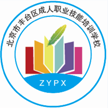 北京市丰台区成人职业技能培训学校
（1）假借订立合同，恶意进行磋商;
（2）故意隐瞒与订立合同有关的重要事实或者提供虚假情况;
（3）有其他违背诚实信用原则的行为。
二、合同的履行
1、合同履行的基本原则
（1）全面履行原则  （2）诚实信用原则  （3）绿色原则
2、双务合同履行中的抗辩权
（1）同时履行抗辩权;
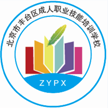 北京市丰台区成人职业技能培训学校
（2）不安抗辩权(先对后，经营状况严重恶化;转移财产、抽逃资金以逃避债务;丧失商业信誉;有丧失或者可能丧失履行债务能力的其他情形，可以中止);
（3）先履行抗辩权(后对先)
三、合同的终止
又称为合同的消灭，是指合同关系当事人双方之间权利义务于客观上不复存在。
能够引起合同关系消灭的法律事实主要包括：
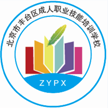 北京市丰台区成人职业技能培训学校
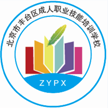 北京市丰台区成人职业技能培训学校
第四节    合同的担保和保全
一、合同的担保
1、概念:合同的担保是指根据法律规定或者当事人约定的担保措施保证合同义务人履行义务的一项法律制度。
2、合同担保的法律特征
（1）合同担保具有明确的目的性
（2）合同担保具有自愿性和平等性
（3）合同担保具有从属性
3、合同担保的形式
除前面介绍的物权担保之外，合同担保还有其他非物权担
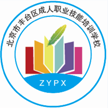 北京市丰台区成人职业技能培训学校
保形式：
（1）保证
保证是指保证人和债权人约定，当债务人不履行债务时，保证人按照约定履行债务或者承担责任的行为。
保证人必须是具有代为清偿债务能力的法人、其他组织或者公民。国家机关，学校、幼儿园、医院等以公益为目的的事业单位，社会团体以及企业法人的分支机构、职能部门不得为保证人。
保证方式：一般保证与连带责任保证。
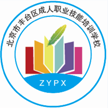 北京市丰台区成人职业技能培训学校
一般保证：保证人只对债务人不履行债务承担补充责任的保证。在主合同纠纷未经审判或仲裁并就债务人财产强制执行用于清偿债务前，对债权人可拒绝承担保证责任。
连带责任保证：债务履行期届满没有履行债务的，债权人可以要求债务人履行债务，也可以要求保证人在其保证范围内承担保证责任。
对保证方式没有约定或者约定不明确的，按照一般保证承担保证责任。
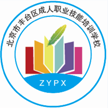 北京市丰台区成人职业技能培训学校
（2）定金
定金是合同当事人一方为保证合同的履行，在合同订立时或履行前，给付对方一定数额金钱的担保方式。债务人履行债务后，定金应当抵作价款或者收回。
定金合同是实践合同。定金合同从实际交付定金之日起生效。
定金数额不得超过主合同标的额的20%，否则超过部分无效。
定金罚则VS违约金
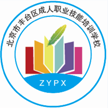 北京市丰台区成人职业技能培训学校
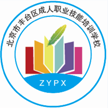 北京市丰台区成人职业技能培训学校
二、合同的保全
合同的保全是指为防止因债务人财产的不当减少致使债权人债权的实现受到危害，而设置的保全债务人责任财产的法律制度。
2、合同保全的法律特征
（1）合同保全是债的对外效力的体现，也是合同相对性原则的例外。
（2）合同保全主要发生在合同有效期内
（3）合同保全的基本方法是代位权和撤销权的行使
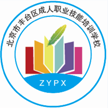 北京市丰台区成人职业技能培训学校
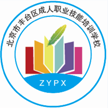 北京市丰台区成人职业技能培训学校
第五节    合同的转让、变更和解除
一、合同的转让
合同的转让是指合同当事人依法将合同的权利义务转让给他人的合法行为。
1、合同权利的转让：债权人转让权利的，应当通知债务人，未经通知，该转让对债务人不发生效力。
2、合同义务的转让：债务人将合同的义务全部或者部分转移给第三人的，应当经债权人同意。
3、合同权利义务概括转让：
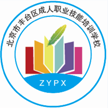 北京市丰台区成人职业技能培训学校
二、合同的变更（狭义）
不包括主体的变更
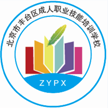 北京市丰台区成人职业技能培训学校
三、合同的解除
合同的解除是指合同成立后，在具备解除条件时，因当事人一方或双方的意思表示，提前消灭合同效力的法律行为。
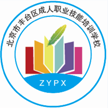 北京市丰台区成人职业技能培训学校
第六节  违约责任
一、违约责任的概念
违约责任即违反合同的责任，是指合同当事人不履行或不适当履行合同义务所应承担的民事责任。
不论是在债务人向第三人履行债务的场合，还是在第三人向债权人履行债务的场合，均由债务人向债权人承担违约责任。
二、违约责任的构成要件：
1、违约行为(预期违约、实际违约);
2、主观过错(严格责任)
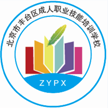 北京市丰台区成人职业技能培训学校
三、承担违约责任的方式
1、继续履行
2、支付违约金
3、违约损害赔偿
四、违约的免责事由
1、不可抗力
2、受害人的过错
3、免责条款
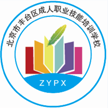 北京市丰台区成人职业技能培训学校
第三十六章   公司法律制度
第一节 公司和公司法概述
一、公司法的概念
1、广义上的公司法：是指规定公司的
组织和行为的法律规范的总称;
2、狭义的公司法：专指以“公司法”
命名的立法文件，《中华人民共和国
公司法》(简称《公司法》)。
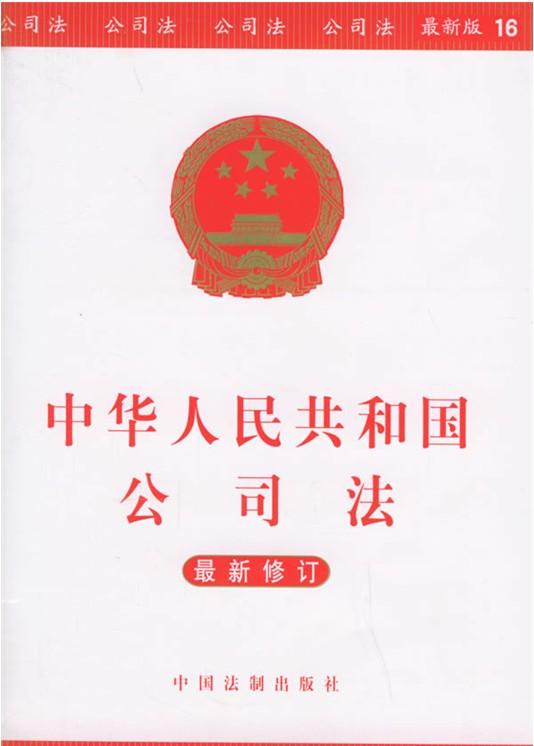 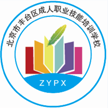 北京市丰台区成人职业技能培训学校
二、公司的概念、特征和种类
1、公司是依照法定的条件与程序设立、以营利为目的、股东以其出资额为限对公司承担责任、公司以其全部资产为限对外承担民事责任的具备法人资格的经济组织。
2、公司特征：
（1）公司是以营利为目的的经济组织，即公司设立的目的、公司的各种运营活动都是为谋求经济利益。
（2）公司具备法人资格。
（3）公司以章程为存在和活动的根据。
3、公司包括：有限责任公司和股份有限公司两种类型。
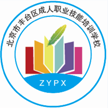 北京市丰台区成人职业技能培训学校
第二节  公司的设立
公司的设立条件
1、有限责任公司的设立条件
（1）股东资格和人数
除国有独资公司外，自然人和法人都可以为股东。
有限责任公司由50个以下股东出资设立。
（2）股东出资要求
（3）股东共同制定公司章程，公司有名称、住所，并建立符合有限责任公司要求的组织机构。
2、股份有限公司设立条件：
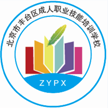 北京市丰台区成人职业技能培训学校
（1）发起人符合法定人数
2人以上200人以下
（2）有符合公司章程规定的全体发起人认购的股本总额或者募集的实收股本总额
（3）股份发行、筹办事项符合法律规定
（4）发起人制定公司章程
（5）有公司名称，建立符合股份有限公司要求的组织机构
（6）有公司住所
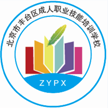 北京市丰台区成人职业技能培训学校
第三节  公司的组织机构
一、股东（大）会
有限责任公司股东会或股份有限公司股东大会由全体股东组成，性质上是公司的权力机构，决定有关公司的一切重大事项。
1、职权
2、召集和主持
3、表决
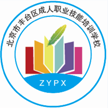 北京市丰台区成人职业技能培训学校
二、董事会
1、董事会的职权
2、董事会的组成
3、董事会会议
三、监事会
监事会：公司经营活动的监督机构。董事、高级管理人员不得兼任监事。监事会行使职权所必需的费用，由公司承担。
四、一人有限公司、国有独资公司和上市公司的特别规定
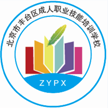 北京市丰台区成人职业技能培训学校
第四节  股东权利
1、表决权
2、选举权和被选举权
3、知情权
4、股息红利分配请求权
5、股权转让权
6、股东代表诉讼权
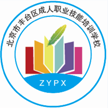 北京市丰台区成人职业技能培训学校
第五节  董事、监事和高级管理人员的任职资格和法定义务
1、任职资格
2、公司董事、高级管理人员的忠实义务和勤勉义务
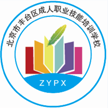 北京市丰台区成人职业技能培训学校
第六节  股份发行与回购
1、股份发行
2、股份回购
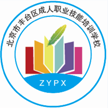 北京市丰台区成人职业技能培训学校
第七节   公司的合并、分立、解散和清算
一、公司的合并
指两个或两个以上的公司，订立合并契约，依法归并成一个公司的法律行为。
公司合并可以采取吸收合并或者新设合并
二、公司的分立
指一个公司不经过清算程序，分为两个或两个以上的公司的法律行为。
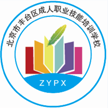 北京市丰台区成人职业技能培训学校
三、公司的解散
公司因下列原因解散：
1、公司章程规定的营业期限届满或者公司章程规定的其他解散事由出现;
2、股东会或者股东大会决议解散;
3、因公司合并或者分立需要解散;
4、依法被吊销营业执照、责令关闭或者被撤销;
5、公司经营管理发生严重困难，继续存续会使股东利益受到重大损失，通过其他途径不能解决的，持有公司全部股东表决权1 0%以上的股东，可以请求人民法院解散公司。
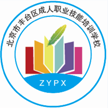 北京市丰台区成人职业技能培训学校
四、公司的清算
1、清算的概念。公司清算是指公司解散或被宣告破产后，依照一定程序了结公司事务，收回债权、清偿债务并分配财产，最终使公司终止的程序。
2、清算组织
3、清算组织的职权
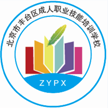 北京市丰台区成人职业技能培训学校
第三十七章   其他法律制度
第一节   工业产权法律制度
一、工业产权的概念和特征
1、工业产权：人们依照法律对应用于商品生产和流通中的创造发明和显著标记等智力成果，在一定期限和地域内享有的专有权。
工业产权与著作权统称为知识产权。
我国工业产权主要是指专利权和商标权。
2、工业产权的特征：
（1）专有性        （3）地域性   （2）时间性
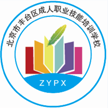 北京市丰台区成人职业技能培训学校
二、专利权
1、专利权主体：专利权的主体是指依法申请并取得专利权的单位和个人，即专利权人。包括：
（1） 发明人或设计人的单位     
（2）发明人或设计人
（3）合作发明和委托发明的权利主体
（4）受让人
（5）外国人
（6）共同发明人或者共同设计人
2、专利权的客体：
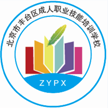 北京市丰台区成人职业技能培训学校
专利权的客体，是指专利权保护的对象。专利权的客体包括发明、实用新型和外观设计三种。
3、授予专利权的条件
（1）授予发明和实用新型专利的条件：
新颖性、创造性、实用性
（2）授予外观设计专利的条件：新颖性、实用性、富有美感、不得与他人在先取得的合法权利相冲突。
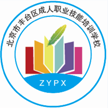 北京市丰台区成人职业技能培训学校
4、专利权的内容与限制
（1）专利权人的权利
（2）专利权人的义务
（3）专利权的期限和终止
（4）专利的强制许可实施
5、专利权的保护：
（1）侵权行为：专利侵权行为是指在专利权有效期内，未经专利权人许可，为了生产经营目的，侵害专利权人的实施权和标记权的行为。
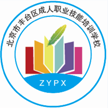 北京市丰台区成人职业技能培训学校
（2）专利侵权行为的法律责任
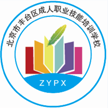 北京市丰台区成人职业技能培训学校
三、商标权
1、商标
2、商标注册的概念和条件
3、商标注册的申请与审核
4、商标权的内容
四项
5、商标权的保护
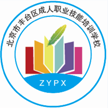 北京市丰台区成人职业技能培训学校
第二节   劳动合同法律制度
一、劳动合同法概述
劳动合同法是全面调整劳动合同关系的法律规范总称。
二、劳动合同的类型
固定期限劳动合同、无固定期限劳动合同和以完成一定工作任务为期限的劳动合同三种类型。
三、劳动合同的订立
1、劳动合同订立的原则：合法原则、公平原则、平等自愿原则、诚实信用原则。
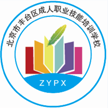 北京市丰台区成人职业技能培训学校
2、劳动合同的形式
3、劳动合同的内容
4、劳动合同的无效
四、劳动合同的解除
1、协商解除
2、用人单位单方解除劳动合同
(1)过错性解除
(2)非过错性解除
(3)经济性裁员
3、劳动者单方解除劳动合同
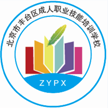 北京市丰台区成人职业技能培训学校
4、劳动合同不得解除的情形
五、劳动合同的终止
劳动合同不存在约定终止，只有法定终止。
1、劳动合同期满的;
2、劳动者开始依法享受基本养老保险待遇的;
3、劳动者死亡，或者被人民法院宣告死亡或者宣告失踪的;
4、用人单位被依法宣告破产的;
5、用人单位被吊销营业执照、责令关闭、撤销或者用人单位决定提前解散的;
6、法律、行政法规规定的其他情形。
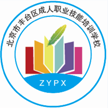 北京市丰台区成人职业技能培训学校
第三节   消费者权益保护法律制度
一、概述
二、消费者的权利
安全保障权：这是消费者最基本的权利
三、经营者的义务
四、消费争议解决
1、争议解决的途径——5种
2、消费索赔的规则
五、违反消费者权益保护法的法律责任
1、行政责任   2、刑事责任   3、民事责任
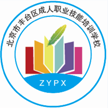 北京市丰台区成人职业技能培训学校
第四节   反垄断法律制度
一、反垄断法的概念和适用范围
二、反垄断机构设置
三、相关市场界定
四、垄断行为
垄断协议：经营者达成垄断协议是经济生活中一种最常见、最典型的垄断行为。
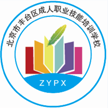 北京市丰台区成人职业技能培训学校
第五节   反不正当竞争法法律制度
一、反不正当竞争法概述
二、不正当竞争法行为的种类
1.混淆行为
2.商业贿赂行为
3.虚假宣传行为
4.侵犯商业秘密行为
5. 不正当有奖销售行为
6.诋毁商誉行为    7.利用网络从事不正当竞争行为
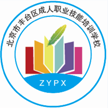 北京市丰台区成人职业技能培训学校
三、反不正当竞争法的执法
四、违反反不正当竞争法的法律责任
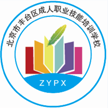 北京市丰台区成人职业技能培训学校
第六节  产品质量法律制度
一、产品质量法概述
二、产品质量的监督
三、生产者的产品质量义务
四、销售者的产品质量义务
五、违反产品质量法的法律责任
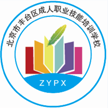 北京市丰台区成人职业技能培训学校
法律部分习题
一、单项选择题
1、根据《物权法》的规定，下列表述错误的是(　　)。
A.所有权和抵押权可以同时存在于一物之上
B.用益物权和抵押权可以同时存在于一物之上
C.一个房屋上可以同时存在两个所有权
D.一个房屋上可以同时存在两个抵押权
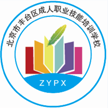 北京市丰台区成人职业技能培训学校
2、根据设立目的的不同，物权可以分为(　　)。
A.主物权和从物权
B.自物权和他物权
C.用益物权和担保物权
D.法定物权和意定物权
3、处分共有的不动产或者动产以及对共有的不动产或者动产做重大修缮的，应当经占份额(　　)以上的按份共有人或者全体共同共有人同意。
A.1/2    B.1/3     C.2/3    D.2/5
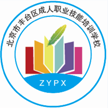 北京市丰台区成人职业技能培训学校
4、债务人于债务已届履行期时，将无法给付的标的物交给相应机关，以消灭债务的行为称为（   ）。　　A．混同        B．提存　　C．抵销       D．免除债务   5、根据《合同法》规定，要约在（    ）生效。　　A．发出时　　B．到达受要约人时　　C．受要约人做出有效承诺时　　D．受要约人的承诺到达要约人时
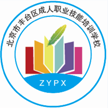 北京市丰台区成人职业技能培训学校
6、根据合同成立是否需要特定的形式，合同可分为（     ）。　　A．诺成合同与实践合同　　B．要式合同与不要式合同　　C．有名合同与无名合同　　D．有偿合同与无偿合同   7、　根据《中华人民共和国公司法》，下列人员中，可以担任有限责任公司监事的是（    ）。
A.公司董事长                B.公司股东
C.公司高级管理人员    D.公司董事
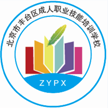 北京市丰台区成人职业技能培训学校
8、在有限责任公司中，修改公司章程是（    ）的职权。
　　A.股东会    B.董事会
　　C.监事会     D.经理层
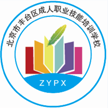 北京市丰台区成人职业技能培训学校
二、多项选择题
1、用益物权和担保物权的区别在于(　　)。
A.设立目的不同
B.行使权利的范围不同
C.标的物不同
D.权利性质不同
E.标的价值形态发生变化产生的影响不同
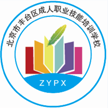 北京市丰台区成人职业技能培训学校
2、共同共有和按份共有的区别在于(　　)。
A.对共有物的管理不同
B.权利的享有不同
C.权利的主体不同
D.对第三人行使权利的不同
E.分割共有物的限制不同
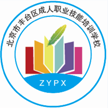 北京市丰台区成人职业技能培训学校
3、下列合同中，属于效力待定合同的有（）。　　A．损害社会公共利益的合同　　B．显失公平的合同　　C．无权处分他人财产的合同　　D．恶意串通，损害国家、集体或者第三人利益的合同　　E．合同的主体不具有相应的民事行为能力
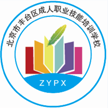 北京市丰台区成人职业技能培训学校
4、合同担保具有的法律特征包括（  ）。　　A．具有明确的目的性　　B．具有独立性　　C．具有自愿性　　D．具有平等性　　E．具有从属性
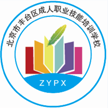 北京市丰台区成人职业技能培训学校
5、合同担保具有的法律特征包括（  ）。　　A．具有明确的目的性　　B．具有独立性　　C．具有自愿性　　D．具有平等性　　E．具有从属性
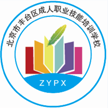 北京市丰台区成人职业技能培训学校
6、关于公司的特征下列说法正确的有（    ）。
A.公司股东对公司债务承担无限连带责任
B.公司设立的目的、公司的各种运营活动是为了谋求经济利益
C.公司是以营利为目的的经济组织
D.公司具备法人资格
E.公司以章程为存在和活动的依据
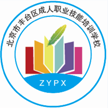 北京市丰台区成人职业技能培训学校
7、有下列情形之一的，不得担任公司的董事、监事、高级管理人员（    ）。
　　A.无民事行为能力        B.限制民事行为能力
　　C.因犯罪被剥夺政治权利，执行期满未逾五年    
   D.曾受治安拘留处罚
　　E.个人所负数额较大的债务到期未清偿
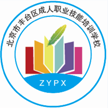 北京市丰台区成人职业技能培训学校
8、根据《中华人民共和国公司法》，以下可以用来出资的是(  )A.商誉B.土地使用权C.知识产权D.信用E.劳动
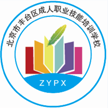 北京市丰台区成人职业技能培训学校
9、根据《中华人民共和国产品质量法》,衡量产品质量的标准有(   )A.国际标准B.地方标准C.国家标准D.企业标准E.行业标准